Parsing with constraint
E ::= E+E
E ::= E*E
E ::= E=E
E ::= Num | true | false
Parse:1=2*3=true
Lec10: A CYK for Any Grammar Would Do This
input: grammar G, non-terminals A1,...,AK, tokens t1,....tL            word: w    w(0)w(1) …w(N-1)	          notation: wp..q  = w(p)w(p+1) …w(q-1)output: P set of  (A, i, j)  implying A =>* wi..j    ,   A can be: Ak, tk, or   P = {(w(i),i,i+1)| 0  i < N-1}  repeat {     choose rule (A::=B1...Bm)G     if ((A,k0,km)P &&  (for some k1,…,km-1:
         ((m=0 && k0=km) || (B1,k0,k1),(B2,k1,k2),...,(Bm,km-1,km)  P)))         P := P U {(A,k0,km)}  } until no more insertions possible

What is the maximal number of steps?How long does it take to check step for a rule?
for a given grammar
1=2*3=true0123456  7
1. E ::= E+E
2. E ::= E*E
3. E ::= E=E
4. E ::= Num | true | false
3: (E, 0, 3)
2: (E, 2, 5)
3: (E, 4, 7)

2, 3: (E, 0, 5)
3, 2: (E, 2, 7)

3, 2, 3: (E, 0, 7)
(Num, 0, 1)
(=, 1, 2)
(Num, 2, 3)
(*, 3, 4)
(Num, 4, 5)
(=, 5, 6)
(true, 6, 7)
4: (E, 0, 1)
4: (E, 2, 3)
4: (E, 4, 5)
4: (E, 6, 7)
Parse trees
(1=(2*3))=true
((1=2)*3)=true
(1=2)*(3=true)
1=(2*(3=true))
1=((2*3)=true)
Which one are correct according to:
+ : Int x Int→Int
* : Int x Int→Int
= : Bool x Bool → Bool
= : Int x Int → Bool
Parse trees
(1=(2*3))=true : Correct
((1=2)*3)=true : Bool*Int incorrect
(1=2)*(3=true) : Bool*Bool incorrect
1=(2*(3=true)) : Int*Bool incorrect
1=((2*3)=true) : Int=Bool incorrect
Lec10: A CYK Algorithm Producing Results
Rule (A::=B1...Bm , f)G with semantic action f	f : (RUT)m -> R		R – results (e.g.trees)    T - tokens
Useful parser: returning a set of result (e.g. syntax trees)
    ((A, p, q),r):   A =>* wp..q   and the result of parsing is r
 P = {((A,i,i+1), f(w(i)))| 0  i < N-1  &&  ((A ::=w(i)),f)G)}   // unary  repeat {    choose rule (A::=B1B2 , f)G    if ((A,k0,k2)P &&  for some k1: ((B1,k0,k1),r1), ((B2,p1,p2),r2)  P        P := P U {( (A,k0,k2), f(r1,r2) )}   } until no more insertions possible
Compute parse trees using identity functions as semantic actions: 	((A ::=w (i)), x:R => x)     ((A::=B1B2),  (r1,r2):R2 => NodeA(r1,r2) )
A bound on the number of elements in P?
2N : squared in each level
Lec 10: A CYK Algorithm with Constraints
Rule (A::=B1...Bm , f)G  with  partial function semantic action f	f : (RUT)m -> Option[R]                         R – results    T - tokens
Useful parser: returning a set of results (e.g. syntax trees)
    ((A, p, q),r):   A =>* wp..q   and the result of parsing is  rR
  P = {((A,i,i+1), f(w(i)).get)| 0  i < N-1  &&  ((A ::=w(i)),f)G)}   repeat {    choose rule (A::=B1B2 , f)G    if ((A,k0,k2)P &&  for some k1: ((B1,k0,k1),r1), ((B2,p1,p2),r2)  P        and f(r1,r2) != None	     //apply rule only if f is defined
       P := P U {( (A,k0,k2), f(r1,r2).get )}   } until no more insertions possible
sealed trait Tree
sealed trait IntTree extends Tree
sealed trait BoolTree extends Tree
case class Times(e1: IntTree, e2: IntTree) extends IntTree
case class Plus(e1: IntTree, e2: IntTree) extends IntTree
case class Equals(e1: Tree, e2: Tree) extends BoolTree
case class Num(i: Int) extends IntTree
case object True extends BoolTree // Same for false
1. E ::= E+E           (e1, _, e2) => mkPlus(e1, e2)
2. E ::= E*E            (e1, _, e2) => mkTimes(e1, e2)
3. E ::= E=E           (e1, _, e2) => mkEquals(e1, e2)
4. E ::= Num | true | false     e => mkLit(_)
sealed trait Tree
sealed trait IntTree extends Tree
sealed trait BoolTree extends Tree
case class Times(e1: IntTree, e2: IntTree) extends IntTree
case class Plus(e1: IntTree, e2: IntTree) extends IntTree
case class Equals(e1: Tree, e2: Tree) extends BoolTree
case class Num(i: Int) extends IntTree
case object True extends BoolTree // Same for false
def mkTimes(e1 : Tree, e2: Tree) : Option[Tree] = (e1, e2) match {
  case (t1: IntTree, t2: IntTree) => Some(Times(t1, t2))
  case _ => None
} // Same for Plus
def mkEquals(e1 : Tree, e2: Tree) : Option[Tree] = (e1, e2) match {
  case (t1: IntTree, t2: IntTree) => Some(Equals(t1, t2))
  case (t1: BoolTree, t2: BoolTree) => Some(Equals(t1, t2)) 
  case _ => None
}
1=2*3=true0123456  7
1. E ::= E+E
2. E ::= E*E
3. E ::= E=E
4. E ::= Num | true | false
3: (E, 0, 3, Equals(N, N))
2: (E, 2, 5, Times(N, N))

3: (E, 0, 5, Equals(N, Times(N ,N)))

3: (E, 0, 7, Equals(Equals(N, Times(N, N)), True))
(Num, 0, 1)
(=, 1, 2)
(Num, 2, 3)
(*, 3, 4)
(Num, 4, 5)
(=, 5, 6)
(true, 6, 7)
4: (E, 0, 1, Num)
4: (E, 2, 3, Num)
4: (E, 4, 5, Num)
4: (E, 6, 7, Num)
Type checking
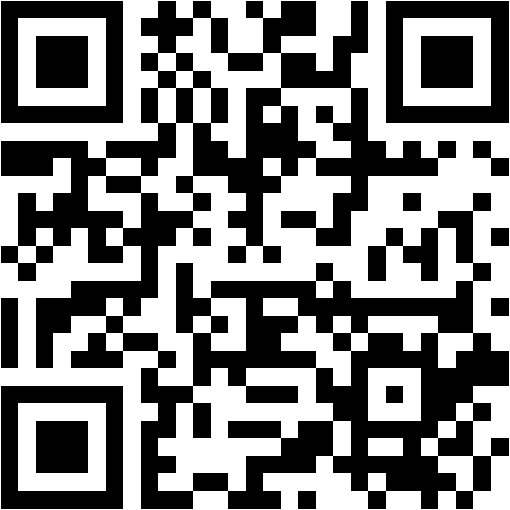 bit.ly/16CF6v2
def swap(lst: Array[Int], a: Int, b: Int): Array[Int] = {
  if (a >= lst.length || b >= lst.length) lst else {
    val swap = lst(a)
    lst(a) = lst(b)
    lst(b) = swap
    lst
  }
} // lst(a) = …  lst.update(a, …)
// lst(a)  lst.apply(a)
Array[Int]={(length, Int), (apply: Array[Int] x Int  Int),
(update: Array[Int] x Int x Int  void)}
Int={(>=, Int x Int  Bool)}
Bool={(||, Bool x Bool  Bool)}
top={(swap, T x Array[Int] x Int x Int  Int)}
swap={(lst, Array[Int]), (a, Int), (b, Int)} U top
Array[Int]={(length, Int), (apply: Array[Int] x Int  Int), (update: Array[Int] x Int x Int  void)}
Int={(>=, Int x Int  Bool)}
top={(swap, T x Array[Int] x Int x Int  Int)}
swap={(lst, Array[Int]), (a, Int), (b, Int)} U top
swap⊢a >= lst.length || b >= lst.length : Bool
swap⊢lst : Array[Int]
swap⊢ {val swap = lst(a);  lst(a) = lst(b); lst(b) = swap; lst } : Array[Int]
swap ⊢ if (a >= lst.length || b >= lst.length) lst else {    val swap = lst(a);  lst(a) = lst(b); lst(b) = swap; lst } : Array[Int]
swap⊢lst:Array[Int]
Array⊢length : Int
swap⊢lst.length : Int
Int⊢>= : Int x Int -> Bool
swap⊢a : Int
swap⊢a >= lst.length: Bool
swap⊢b >= lst.length: Bool
swap⊢a >= lst.length: Bool
Bool⊢||: Bool x Bool -> Bool
swap⊢a >= lst.length || b >= lst.length : Bool
Array[Int]={(length, Int), (apply: Array[Int] x Int -> Int), (update: Array[Int] x Int x Int -> void)}
Int={(>=, Int x Int -> Bool)}
Bool={(||, Bool x Bool  Bool)}
top={(swap, T x Array[Int] x Int x Int -> Int)}
swap={(lst, Array[Int]), (a, Int), (b, Int)} U top
Array[Int]={(length, Int), (apply: Array[Int] x Int -> Int), (update: Array[Int] x Int x Int -> void)}
Int={(>=, Int x Int -> Bool)}
top={(swap, T x Array[Int] x Int x Int -> Int)}
swap={(lst, Array[Int]), (a, Int), (b, Int)} U top
swap2={(lst, Array[Int]), (a, Int), (b, Int), (swap, Int)}
Array[Int]⊢apply : Array[Int] x Int -> Int
swap⊢ a : Int
swap⊢ lst : Array[Int]
swap⊢ lst(a) : Int
swap⊢ lst(b) : Int
swap2⊢ lst(b): Int
swap2⊢ lst: Array
Array[Int]⊢ update: Array[Int] x Int x Int -> void
swap2⊢ a : Int
swap2⊢ lst(a) = lst(b) : void
swap2⊢ {lst(b) = swap; lst } : Array[Int]
swap⊢ {val swap = lst(a);  lst(a) = lst(b); lst(b) = swap; lst } : Array[Int]
swap2⊢ {lst(a) = lst(b); lst(b) = swap; lst } : Array[Int]
swap⊢ lst(a) : Int
Array[Int]={(length, Int), (apply: Array[Int] x Int -> Int), (update: Array[Int] x Int x Int -> void)}
Int={(>=, Int x Int -> Bool)}
top={(swap, T x Array[Int] x Int x Int -> Int)}
swap={(lst, Array[Int]), (a, Int), (b, Int)} U top
swap2={(lst, Array[Int]), (a, Int), (b, Int), (swap, Int)}
swap2⊢ swap: Int
swap2⊢ lst: Array
Array[Int]⊢ update: Array[Int] x Int x Int -> void
swap2⊢ b : Int
swap2⊢ lst(b) = swap : void
swap2⊢ lst  : Array[Int]
swap2⊢ {lst(b) = swap; lst } : Array[Int]